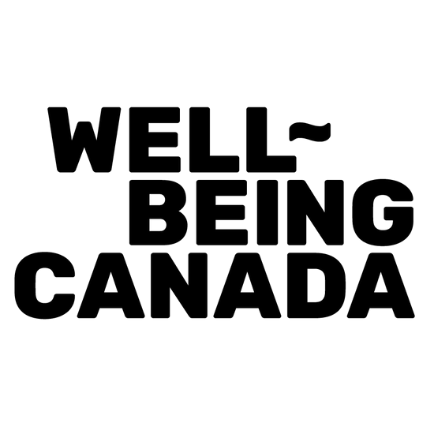 GRADES 9-12
WELL-BEING CANADA CURRICULUM
Lesson 1: 
The Road to Mental Health Literacy
Lesson 2: 
The Road to Optimal Mental Health
Lesson 3: 
Understanding Stress Response
Lesson 4: 
Understanding Language
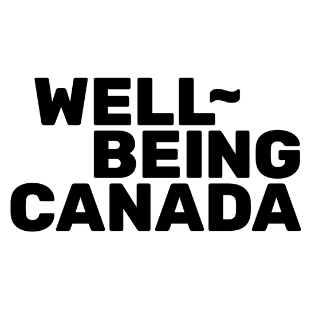 Lesson PowerPoint Table of Contents​
Slides 45-65
Words Are Powerful
Talking "to" and Talking "at"
Negative and Positive Phrases
Defining Emotions
The Stigma Around Mental Health
Slides 13-29
Optimal Health and Well-being
Factors of Optimal Health
Analyzing Your Well-Being
Taking Action
Slides 30-44
Understanding Stress Response
Cognitive Distortions
False Stress
Slides 3-12
Mental Health Literacy
Empowering Yourself
Learning From Others
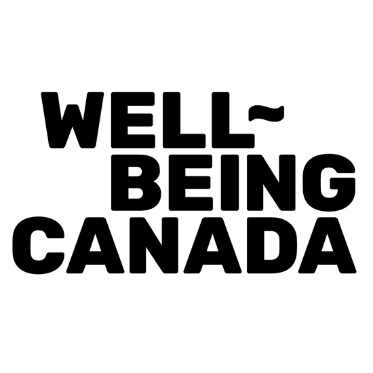 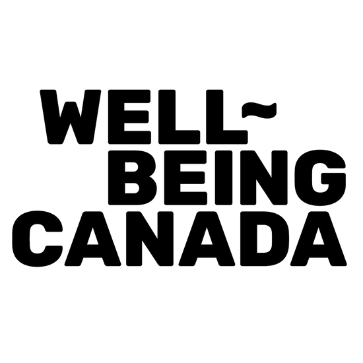 Part 1: Investigate and Learn
Mental Health
Mental Health Literacy
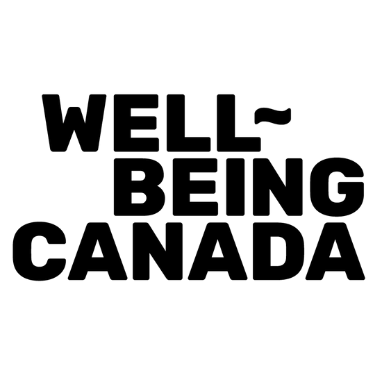 Mental Health Literacy
Video: Mental Health Literacy
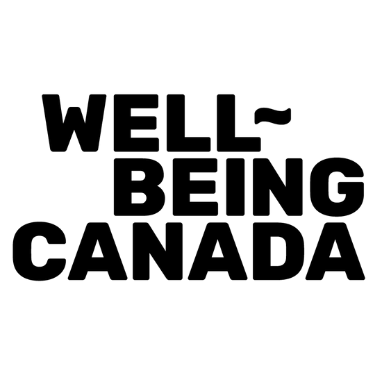 Mental Health Literacy Can....
Help us understand mental health, why it's important, factors that promote mental health and factors that can lead to mental health problems or disorders.

Help us understand how to promote and maintain good mental health.

Help us understand mental disorders and their treatments.

Reduce stigma.

Help us to care for others and ourselves, so we know what to do and what not to do.

Help us increase self-efficacy and self-advocacy (voicing what we need to do to support our own good mental health).
What is something that stood out to you from the video with Dr. Kutcher?
What is something new that you learned?
 Why do you personally think mental health literacy is important?
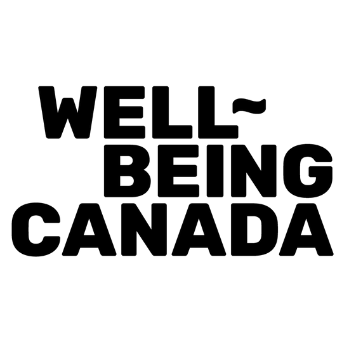 Mental Health Literacy is......
Turn and Talk
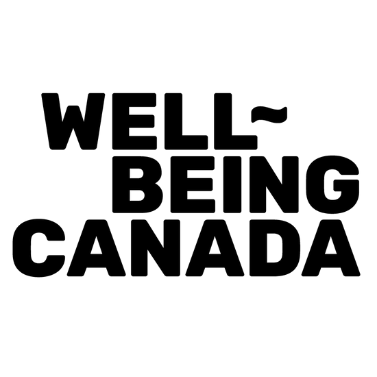 Mental Health Literacy continued
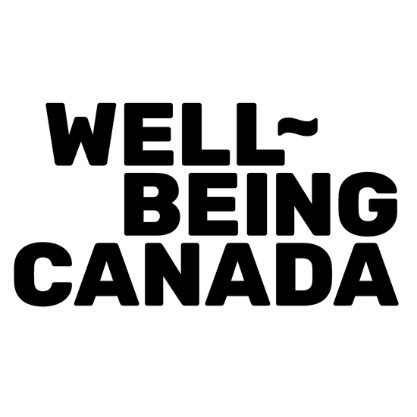 Part 2: Application
How can students empower themselves to share the importance of mental health literacy with others?
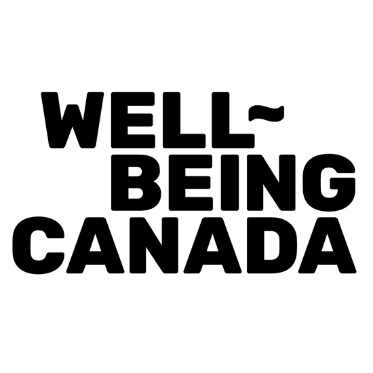 Role Playing
Practise what you'd say...
With your group come up with facts, questions or conversation starters. Try some of these:
Did you know that in the United States that almost half of the adults will experience a mental illness during their lifetime?
Compare how the topic of mental health is addressed in school now with an older family member's experience.
Why do you think there is so much stigma around mental health problems?
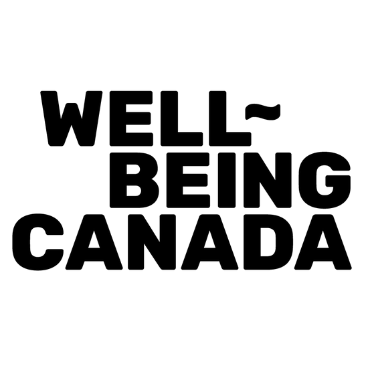 Action
At Home
Find some time this week to chat with someone about mental health literacy.

Take notes on the experience, either during or after, to note any new ideas or learnings you found, interesting opinions, misconceptions or different perspectives.

Remember age, culture or experiences with their own mental health may affect their understanding or opinion.
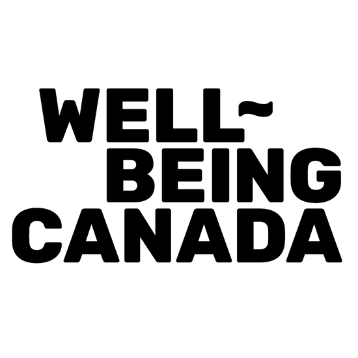 Reflection
• Who did you talk to about mental health literacy?

• How did it feel to bring up the topic? 

• What kinds of questions did you ask? 

• Did your conversation partner share anything that surprised you? 

• What did you find most interesting about the conversation? 

• Why do you think it’s important to discuss mental health with the  
  people in our lives?
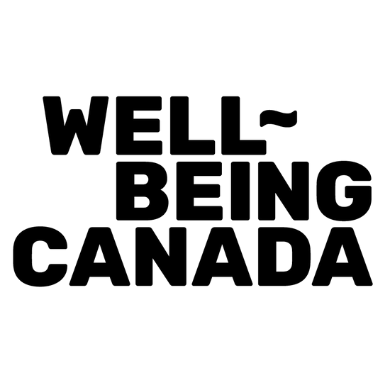 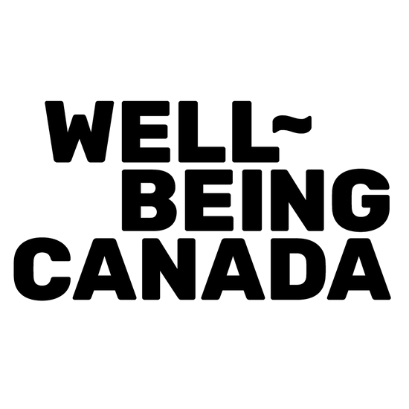 Part 1: Investigate and Learn
Talk Time
With your group discuss:

What do you think it means to "optimize our mental health?"

Why is it important?

What are some practices you believe would be helpful for optimizing mental health?
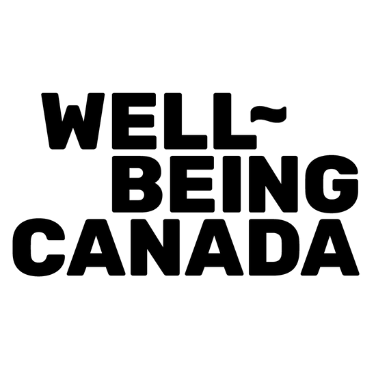 Optimal Mental Health Well-being
Video: 5 Things for Optimal Mental Health Well-being
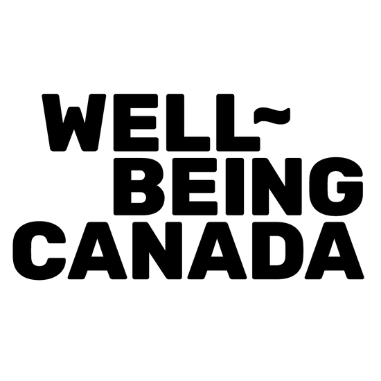 5 Things For Optimal Mental Health Well-being
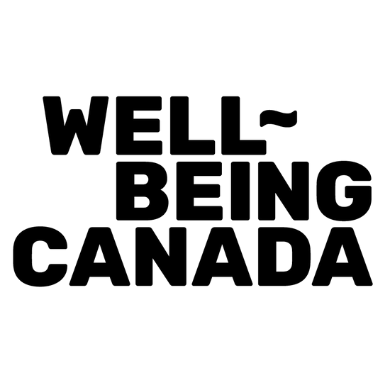 Factors of Optimal Mental Health
Get Up and Move
After I read each statement stand by the word that best represents your answer.
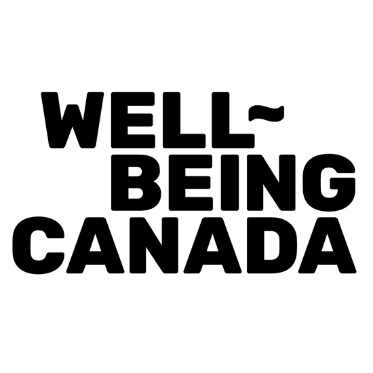 Factors of Optimal Mental Health
Get Up and Move
Which of the 5 things do 
you personally think is the most important?
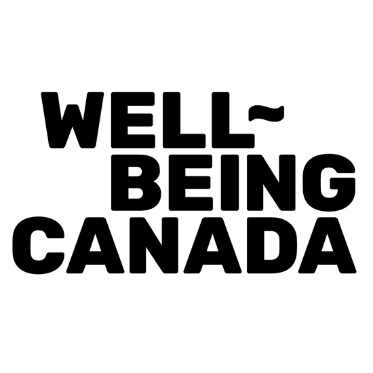 Factors of Optimal Mental Health
Get Up and Move
Which of the 5 things do 
you think is the most challenging for students?
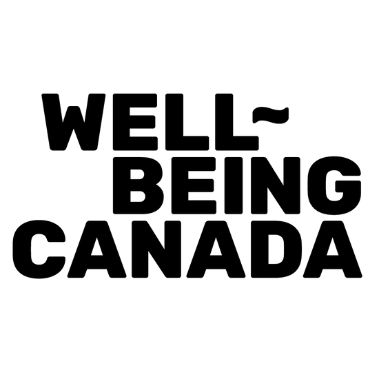 Factors of Optimal Mental Health
Get Up and Move
Which of the 5 things would you personally like
 to improve on?
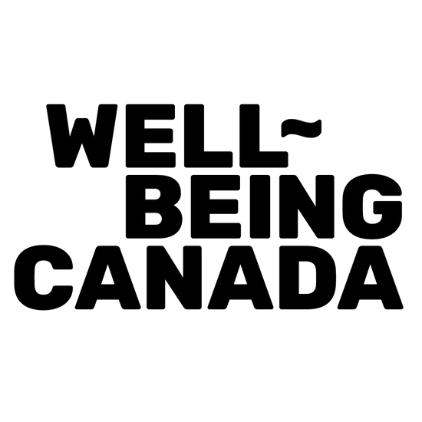 Part 2: Application
A Typical Day
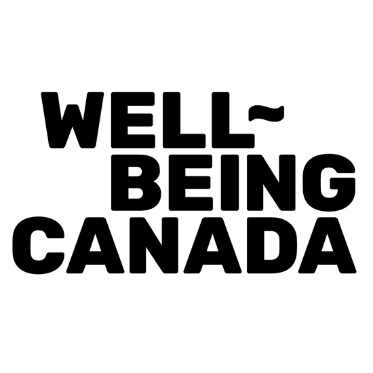 Part 2: Application continued
Categorizing
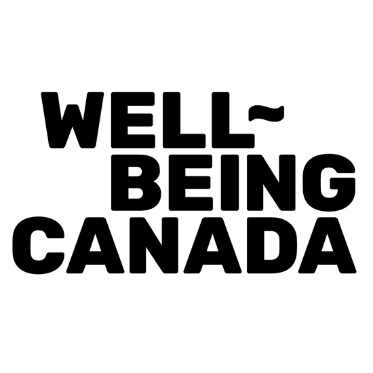 Part 2: Application continued
5 Things
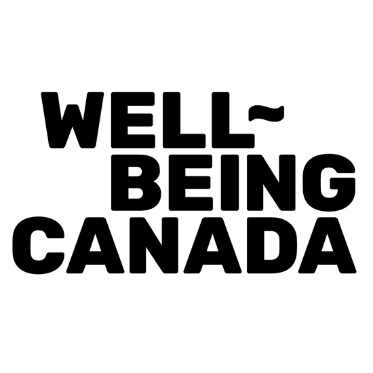 Reflection
• What does it feel like when your stamina is close to empty?

• What does it feel like when your stamina is close to full?

• How did it feel to reflect on the things that replenish and drain
  our stamina (well-being)? 

• Did you find anything surprising when you looked at what nourished 
  or depleted you in your daily activity list? 

• Why do you think it’s important to regularly do things that replenish your energy/stamina?

• What is one simple action you want to take this week to practice habits that can optimize 
  your well-being?

• How can you measure or track this new habit to keep yourself accountable and reflect on how you feel?
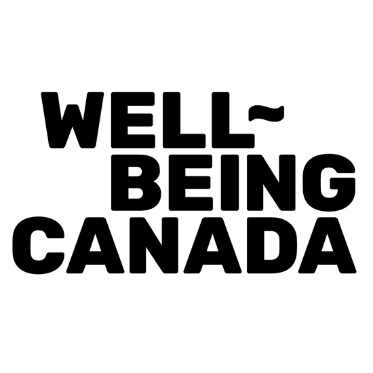 What is the one action you would like to take this week 
to practise habits to optimize your well-being?

What are some tips/tricks that you can do to remember?
Part 3: Action
Turn and Talk
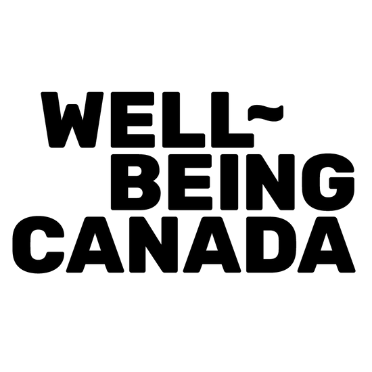 Tips and Tricks
What new practice did you try out?

What did you find changing?

What surprised you about the experience?

Did you notice any changes after practising your habit?

Why do you think it's important to be mindful about how habits and practices can affect our mental health?
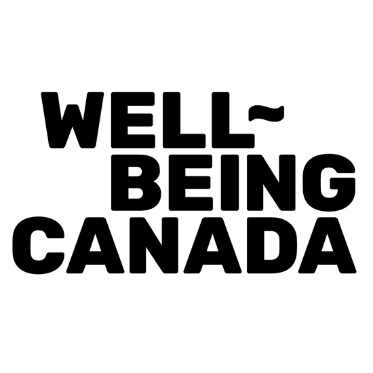 Part 4: Reflect
Independent Writing
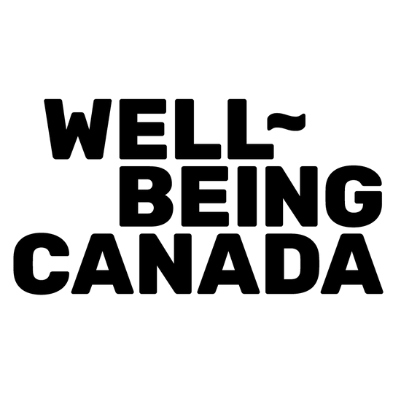 How would you describe stress?

What does it feel like?

How does your body respond to stress?

How does your thinking respond to stress?
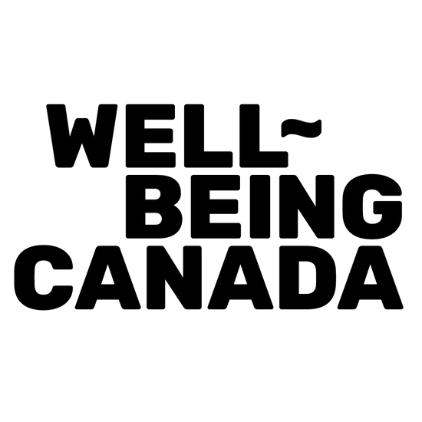 Part 1: Investigate and Learn
Independent Writing
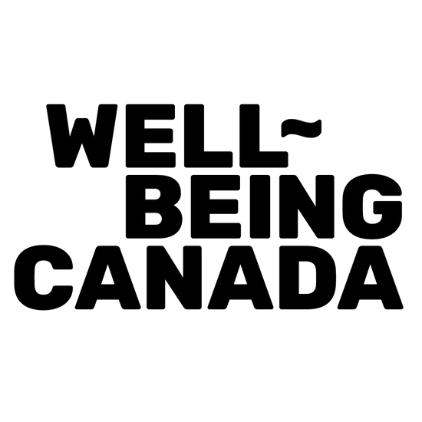 Understanding Stress Response
Video: Understanding Stress Response
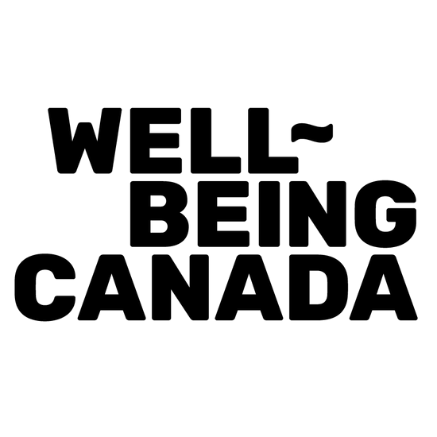 Understanding Stress Response Continued
Talk Time
With your group discuss:

What is stress?

Why is stress normal and what is it telling us?

What did you find surprising or interesting about Dr. Kutcher's take on stress?

Why do we need to be mindful about how we speak about stress?

What approach is important in managing stress?
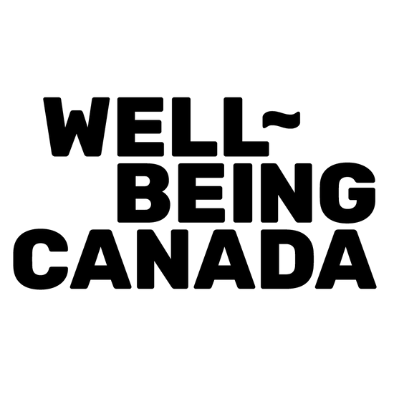 Conclusions About Stress Response
• Stress response is your emotional, cognitive and physiological change to your environment.

• Stress should not be observed as negative but as    
  a positive indicator that an appropriate response      
  is needed. 

• Stress is a positive challenge and an opportunity 
  to grow or develop new skill sets.
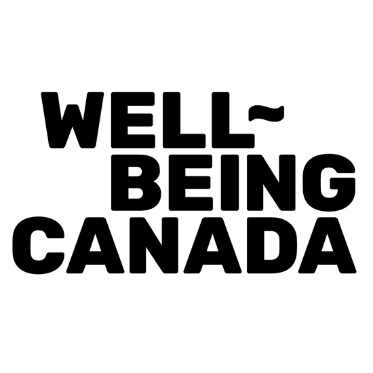 Conclusions About Stress Response
• Our personal perspective and experiences can shape how 
   we see and respond to stress. 

• Using appropriate language is key in reframing a stressful 
   incident. 

• How we speak about stress to others can either be 
   debilitating or supportive. 

• It is important to strategically respond and develop 
   needed skills to manage stress.
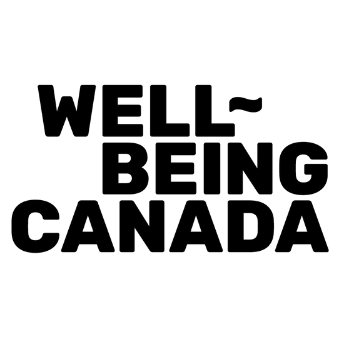 Part 2: Application
Video: Fight, Flight, and Freeze Response
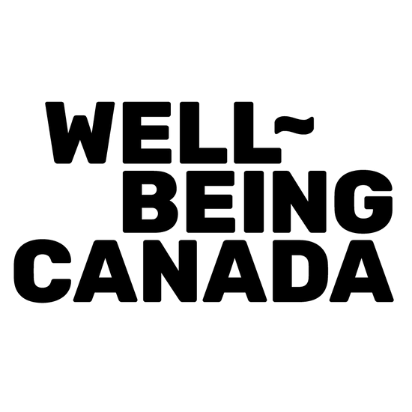 Video Recap
Our body and mind prepare us to react to stress.

False stress responses mean that you perceived a situation to be stressful or threatening however in retrospect, it was not that threatening.
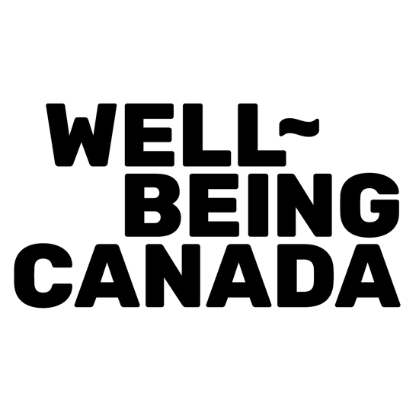 Cognitive Distortions
Video: How to Stop Distortions
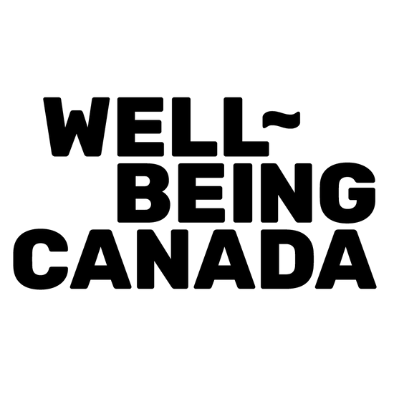 False Stress
Think of an experience which can be described as a “false stress” and answer the following questions.
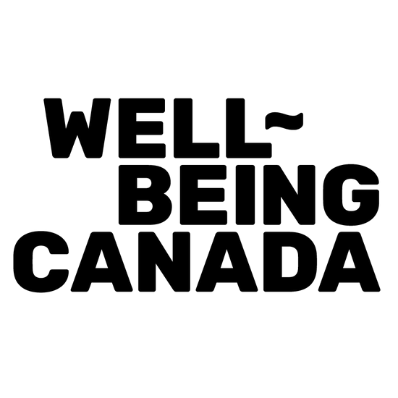 Reflecting on Stressful Responses
Talk Time
With your group discuss:

What did this reflective exercise tell you?

What was challenging when completing it? What further information is needed to overcome these challenges?

How can we use this reflective exercise in managing future stressful incidents?
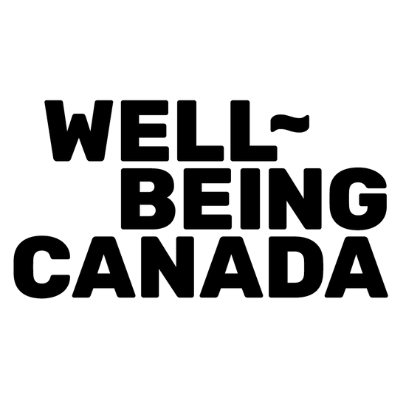 Conclusions About Stress Response
We tend to overreact to stressful incidents which can exacerbate the situation and create further unnecessary stress.

Our thinking affects our emotions and how we react to stressful situations. 

By changing how we think, we can change how we feel and respond to stress. 

We can build our stress response management skills by pausing and allowing time to think, in order to change how we feel and how we choose to respond—this skill can be developed by using the stress worksheet provided in this lesson.
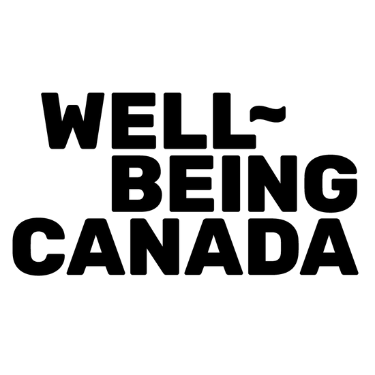 Conclusions About Stress Response
We can build our stress response management skills by pausing and allowing time to think, in order to change how we feel and how we choose to respond—this skill can be developed by using the stress worksheet provided in this lesson. 

Our negative thinking or cognitive distortions can impair our ability to appropriately respond to stress.
 
There are always two perspectives to any situation.
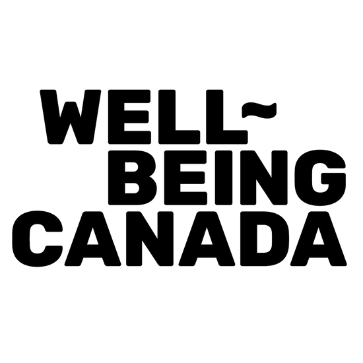 Conclusions About Stress Response
Sometimes healthy communications can reduce stress.
 
Sometimes we cannot change the stressful incident but must accept it with a positive mindset. 

We can strengthen our stress response skills to stress rather than unconsciously reacting to stressful incidents.

It is important to understand the difference between 
      “react” and “respond.” As human beings we all need 
      time to gather our emotions and thoughts before 
      we are ready to respond.
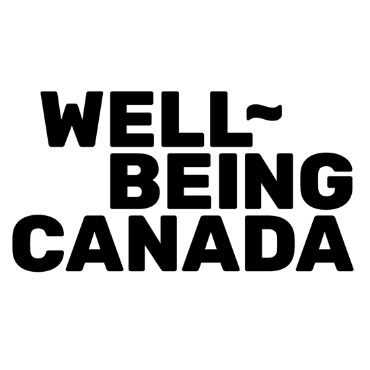 Part 3: Action
Coping Skills Toolbox
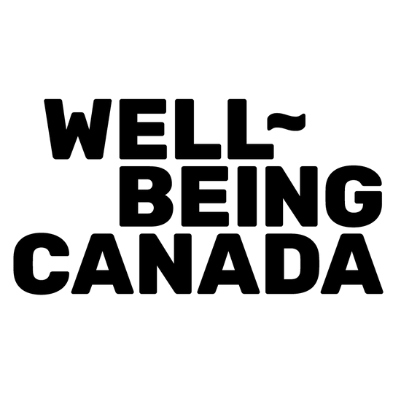 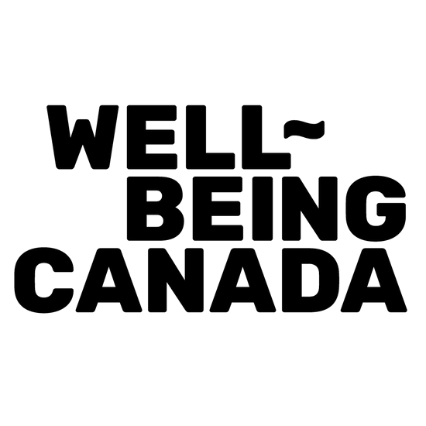 Part 1: Investigate and Learn
When I read a statement, draw an image to represent what is being communicated.
What happened when one word was 
   changed in the sentences?

How can words change what we think or understand?
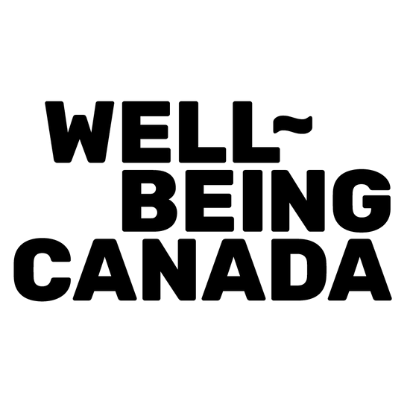 Words are Powerful
Turn and Talk
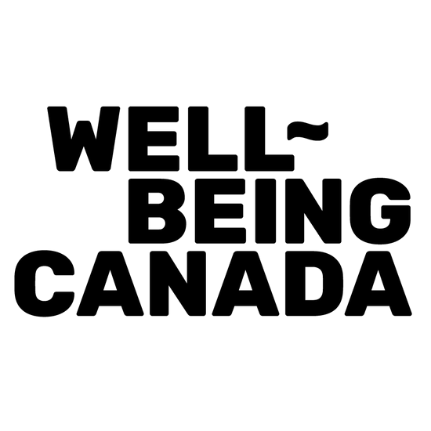 Understanding Language
Video: Your Words Matter: Mental Health vs. Mental Illness
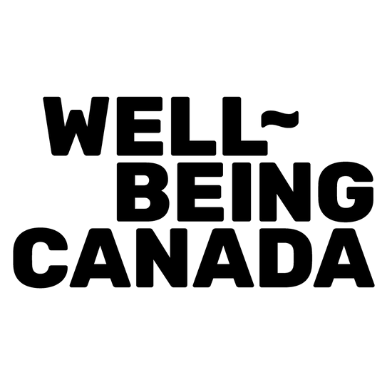 Discussion Question 1
What words, phrases or actions describe the act of “talking to” each other?
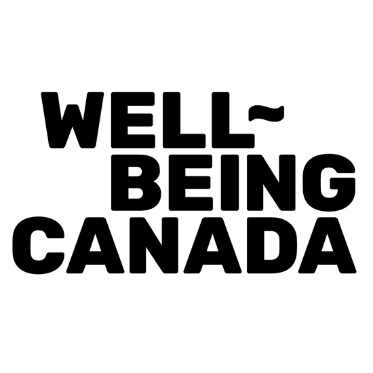 Conclusions
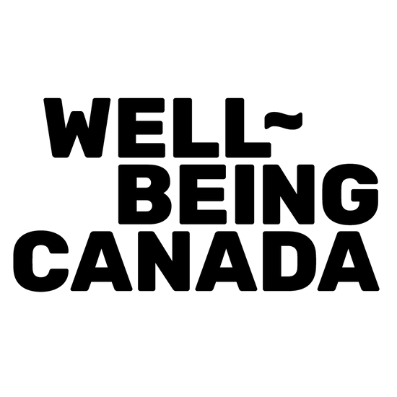 Discussion Question 2
What words, phrases or actions describe the act of “talking past” each other?
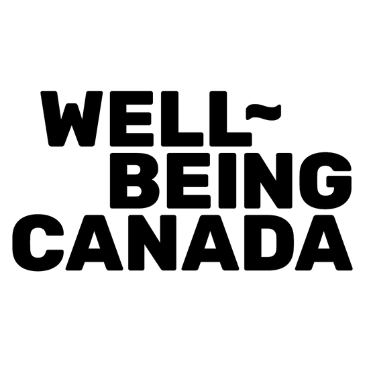 Conclusions
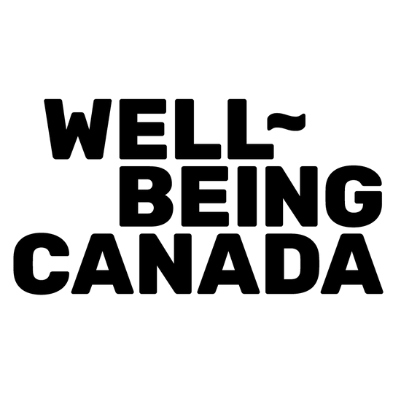 Distress or Opportunity
reframe into
Negative Phrases
Positive Phrases
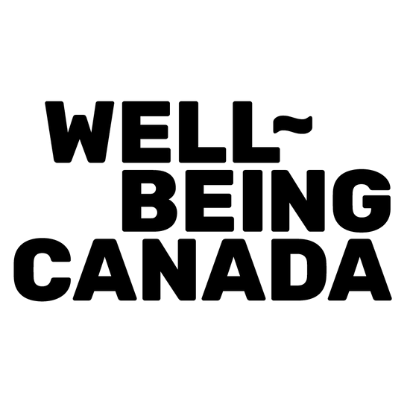 Negative Phrases
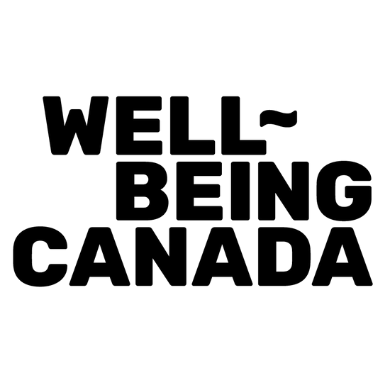 Positive Phrases
Words or phrases that promote growth mindset 
will reframe a situation as an opportunity. 


Words or phrases that generate a fixed mindset 
will reframe situations as distressed.
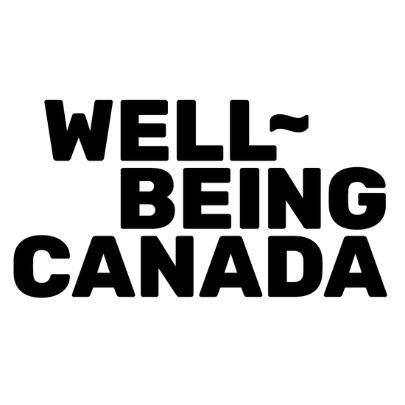 Growth vs. Fixed Mindset
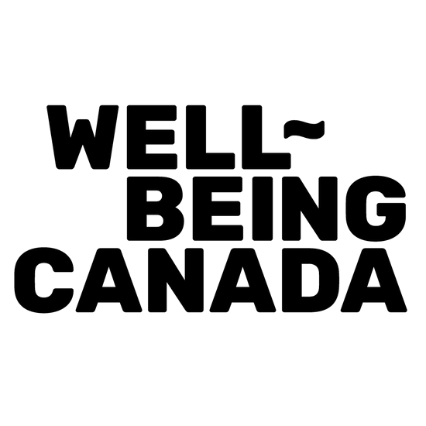 Part 2: Application
Class Discussion
One person will read a word.

Everyone will write or draw their response.

Share if you want to.

The person to the right of the reader, will read the next word and the process will continue.
With your group answer the questions:

What is the difference between angry and frustrated?
What is the difference between loved and happy?
What is the difference between anxious and worried?
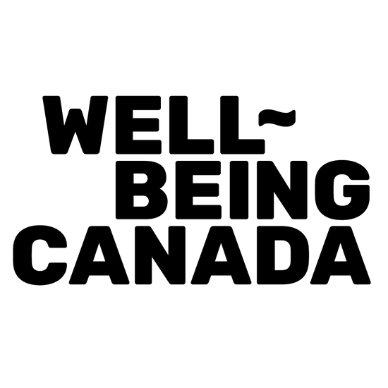 Defining Emotions
Talk Time
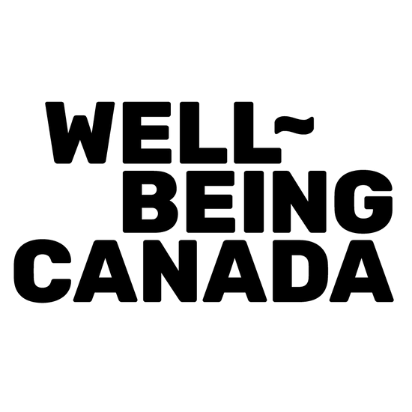 Defining Emotions Continued
Class Definitions:
an·ger
/ˈaNGɡər/
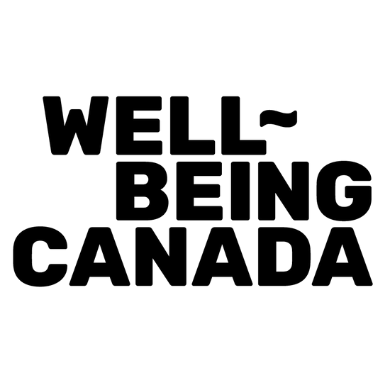 Defining Emotions Continued
Class Definitions:
hap·py
/ˈhapē/
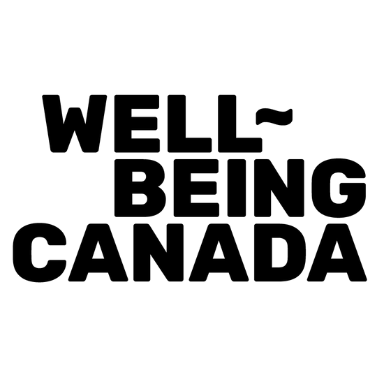 Clarifying Emotions
Why is it important to use appropriate words to a describe a situation so we can communicate a shared understanding? 

Why is it important to ask for clarification when someone is expressing their feelings or thoughts?

Why is it harmful to assume what someone is saying?
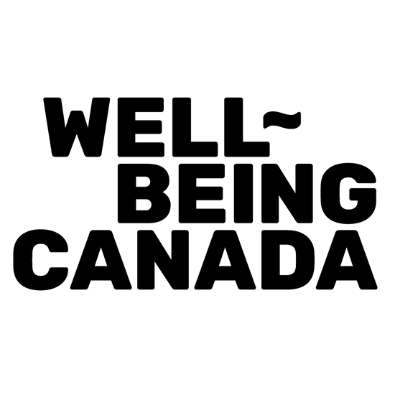 Reflecting
Turn and Talk
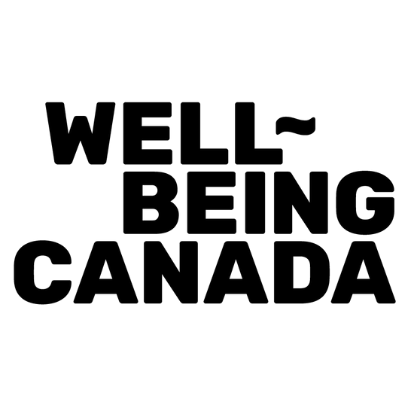 Part 3: Action
Video: Your Words Matter – The Stigma Around Mental Health
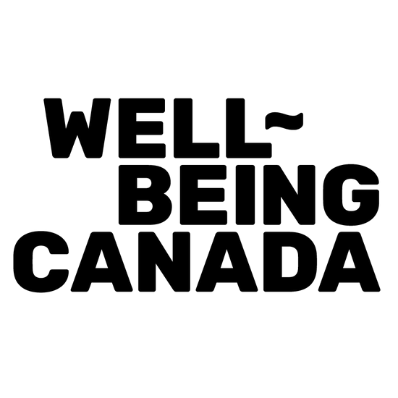 Reflections
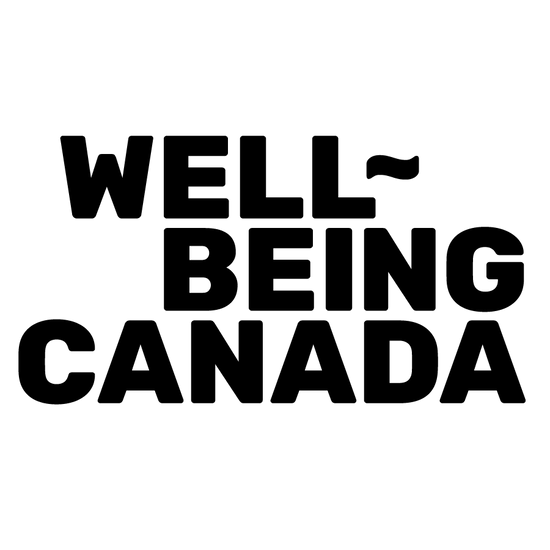 Thank You!